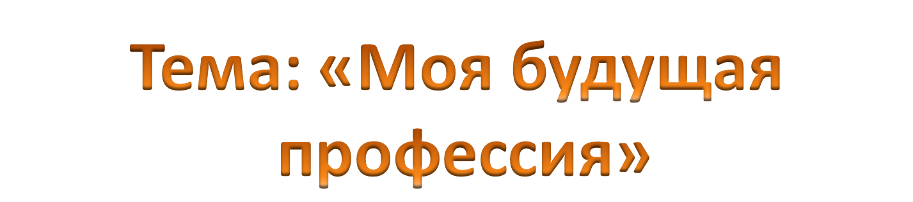 Учитель начальных классов
Солтаева А.А.


МБОУ «СОШ с.Терское»
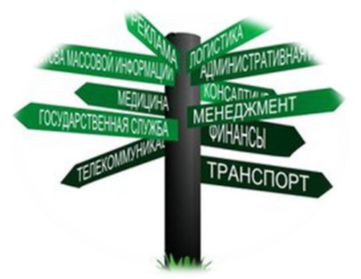 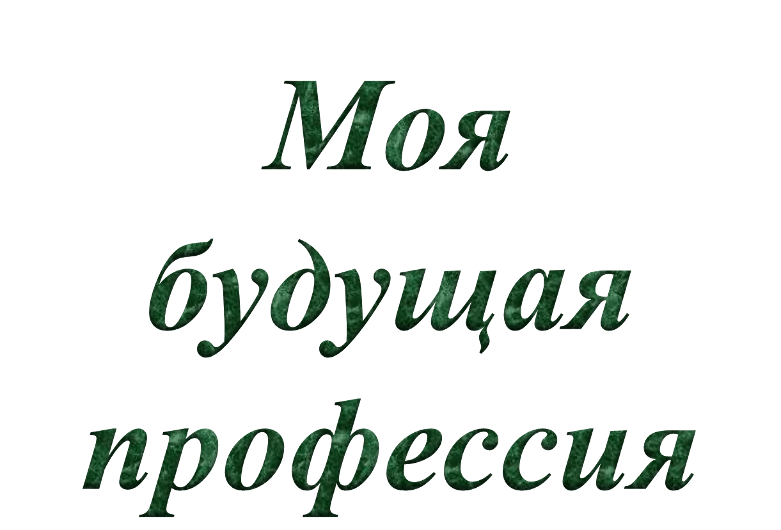 1) Как правильно выбрать профессию.
Учитель: Как же выбрать профессию и не ошибиться в своём выборе? 
Существует формула выбора профессии и состоит она из трёх частей.
“Хочу” - это ваши интересы склонности, желания и мечты.
“Могу” - это ваши способности и здоровье.
“Надо” - это потребность в кадрах, т.е. какие профессии, пользуются или будут пользоваться в ближайшее время спросом.
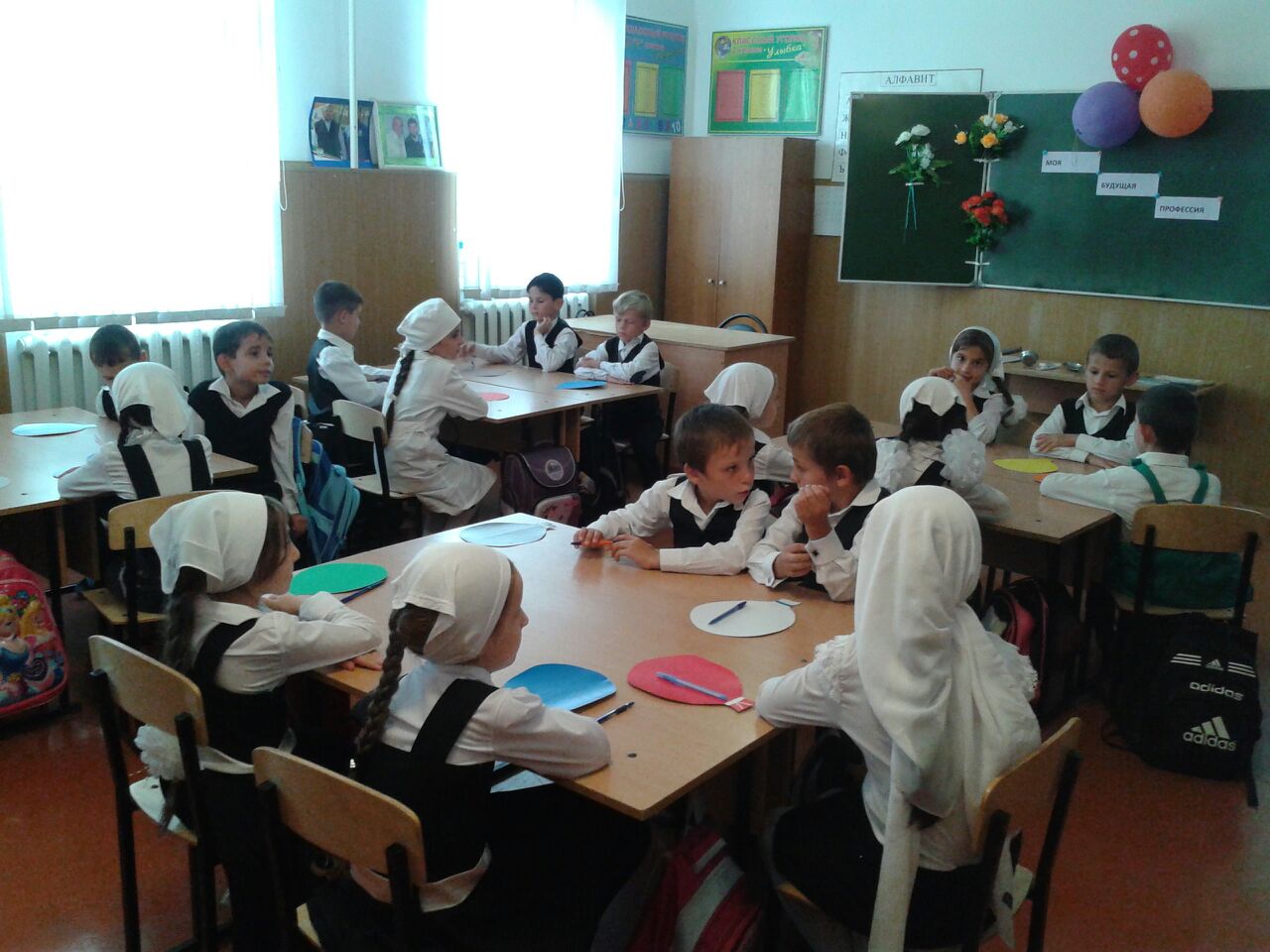 Вырос здесь микрорайон.Строил это чудо – он!И ребёнок и родитель Знают это – он - (строитель)
Пословицы
1. “Труд кормит, а лень портит!”
2. “Глаза страшатся, а руки делают”
Учу ребятишек читать и писать,Природу любить, людей уважать.
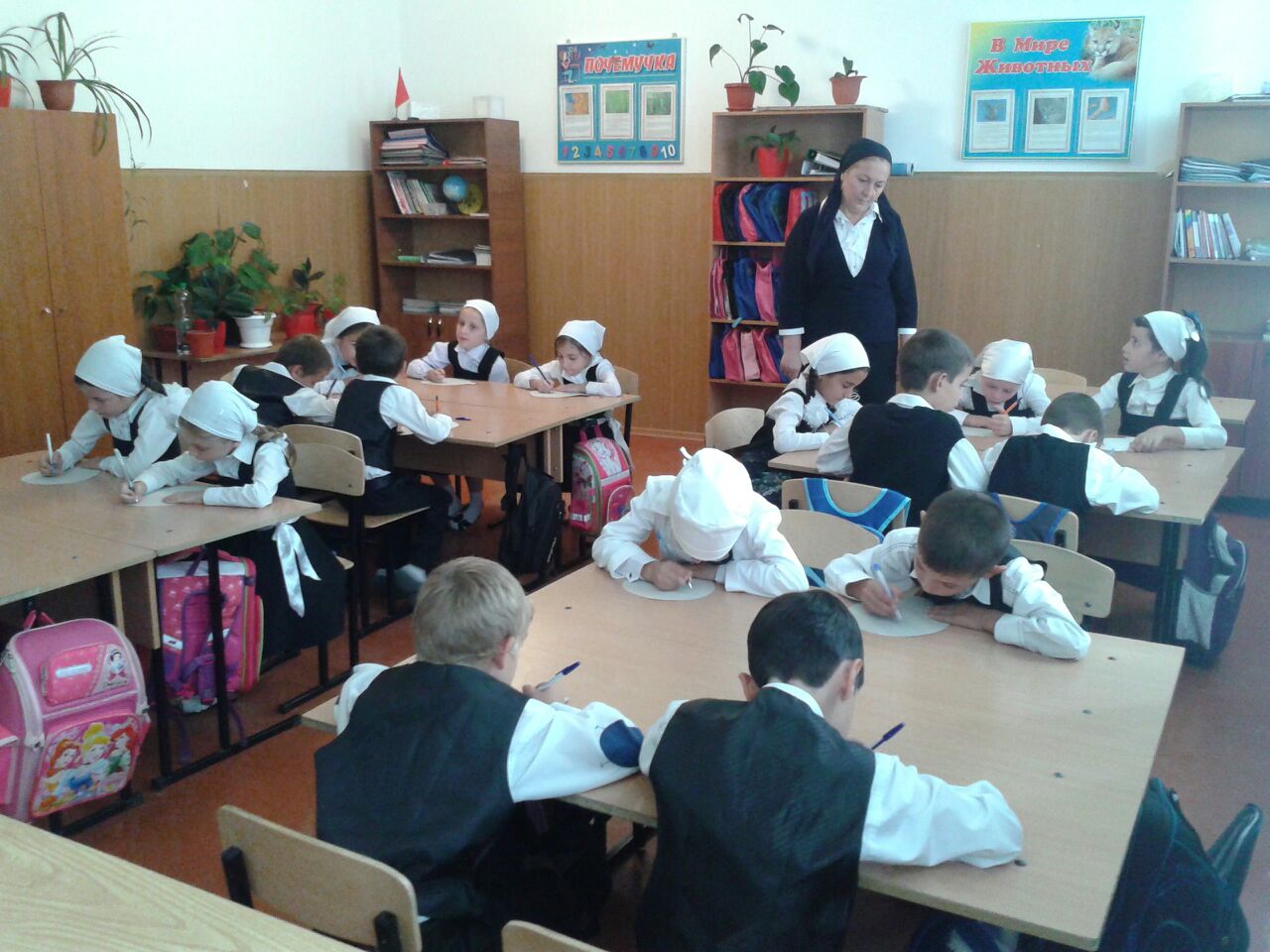 Пословицы
1. Мало хотеть, надо уметь!
2. “Терпенье и труд всё перетрут.
Кто с больным всегда сидит?Как лечиться говорит?Кто болен капли предложит принят Тому, кто здоров, - разрешит погулять.
Пословицы
1. “ Работа красит человека”
2. “Кто любит труд, того люди чтут”
Скажут, кто так вкусноГотовит щи капустные?Пахучие котлеты,Салаты, винегреты, Все завтраки, обеды?
1 “Кто любит трудиться, тому дома не сидится”
2. “Маленькое дело лучше большого безделья”
На свете много разных профессий. Каждая необходима и важна. Я желаю вам выбрать себе профессию по душе. Только тот счастлив, кто своим трудом радует других. О человеке любящем свою профессию и приносящем пользу людям говорят, что он – мастер золотые руки. Я желаю вам правильно выбрать свой путь в жизни. Удачи вам, ребята!